Influencing Patient-Provider Communication And Promoting Patient Self Advocacy
Contributed Paper Session – May 6, 2013
2013 MLA Annual Meeting – Boston MA
Introduction
Collaborating with an  Internal Medicine faculty physician on two projects, a medical librarian attended a university outpatient clinic to assist  patients in finding health information and clarifying questions to ask their doctors.
Hypothesis
Patients provided with quality consumer health information directed to their preferred learning style and assisted with preparing questions before their clinic visit will have more productive interactions with their healthcare providers.
Methods
A librarian attended clinic sessions in the UF&Shands Internal Medicine and Medical Specialties Clinic (IMMS) to provide health information and help patients clarify questions to ask their doctors. 
A computer and printer were set up in the waiting room for the librarian-patient consultations. 
The librarian invited patients to participate while they were waiting for their appointment. 
Based on questions asked  a card was created for patient to hand their physicians.
[Speaker Notes: Initially we distributed printed flyers at intake, but found that patients did not take them, ask for assistance or know 
how a librarian might help them. We found patients responded positively more to personal inquiries and offers of assistance.]
The Project
Begun as a pilot project  
	May to June 2012 (4 hrs/ week) 

Continued as a full project 
	October to February 2013 (8 hrs/ week) 

Data from the two studies has been combined for this presentation.
[Speaker Notes: I am reporting two projects that occurred between May 2012 and February 2013.]
Patient Demographics
Enrolled  99 patients  (Pilot 12; Full  87)
[Speaker Notes: We enrolled 99 patients.  The majority were female.  In age most patients were between 45 and 64 years old followed by 65-79 years old]
Patients’ Access to Technology
Which of the following do you use?

				Number of responses
Computer				66
Smartphone 			25
IPad/ tablet/ e-reader		30
Internet access			48
I don’t use any 			24

75 of 99 used computers or mobile devices
48 of 99 have access to the Internet
24 of 99 did not use any computer or mobile device
[Speaker Notes: To connect with patients and provide the most appropriate information, we asked about their computer access and preferred learning style.]
Patients’ Preferred Learning Style
How do you like to receive new information?

					          Number of responses
 	READ text					68
 	HEAR have someone talk to me, 		51
	ask questions
 	WATCH videos or see pictures		46
 	DO SOMETHING – write it down, 	17
	practice, play game

45 patients chose only 1 method 
53 patients preferred 2 or more methods
  8 patients selected all 4 methods
[Speaker Notes: Patients reported their preferred learning style in this order READ, HEAR, WATCH, DO. 
45 patients selected only one method while 53 patients preferred to receive new information in 2 or more ways
8 of those wanted to receive information in all the ways that were listed.]
Patients Asked 143 Questions
[Speaker Notes: The most common category of questions asked was diseases/diagnoses, 
 followed by medications, symptoms, treatment.
Questions may have fit more than one category.]
Selected Questions by Category
Medications:	I want information on lisinopril and its side 			effects. 
Symptoms:	What causes foot swelling?  
		What can cause upper quadrant abdominal 			bloating?
Treatment:	What is esophageal mucosal resection?
Support:	How do I get copies of my medical records?
Disease/Dx:	I’d like information on pancreatitis.
		How do you manage low blood pressure?
Procedure:	What are pulmonary function tests? 
Lab tests:	What is creatinine and what does it measure?
		Do I need to fast for a thyroid test?
Nutrition:	What is a renal diet?
		Why is fiber important?
[Speaker Notes: Some examples of the types of questions that were asked.]
Resources Used to Assist Patients
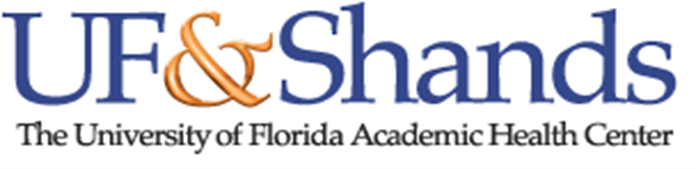 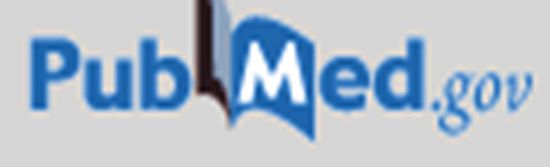 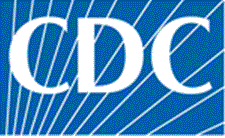 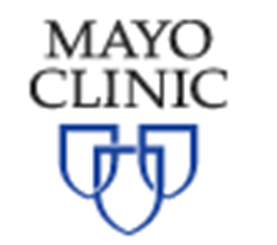 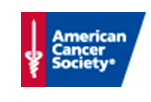 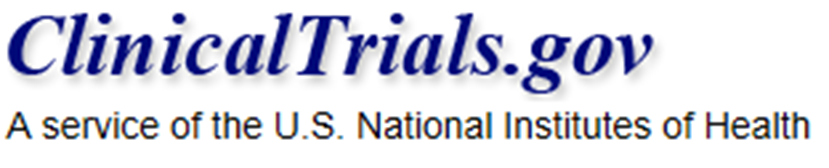 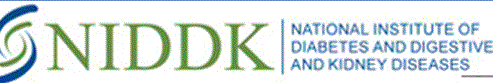 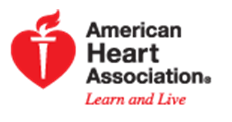 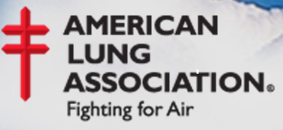 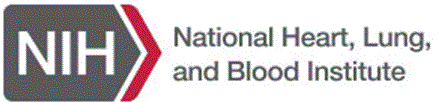 [Speaker Notes: This is a sampling of the resources that I used generally starting with NLM and NIH sites. 
Most information was were printed and given to the patients either before seeing the doctor or upon leaving the clinic.

When patients did not ask a question, I asked if they used the internet to find health information, and explained  MedlinePlus, NIH Senior Health--  pocket card/ book marks.]
Patient Librarian Consultation
My right foot is swollen and it really hurts. I just want them to cut it off. 
Questions identified  by the librarian for the patient to ask the healthcare provider: 
What causes my foot to swell? 
What can I do about it?
If amputation were considered, what would be the next steps?

Information identified: 
	MedlinePlus: Encyclopedia   Foot swelling 
When the patient left the clinic, she told the librarian that she had been given appointments to test for diabetes and kidney disease.
Comment Card Responses
Patients were to return the question card to the librarian after their visit and answer the question on the back:

“Did your time with the librarian  preparing questions help during your visit with the doctor?” 

Responses have been overwhelmingly positive from patients.
[Speaker Notes: Questions for the doctors were written on comment cards and given to the patients.
Patients were asked  to  answer a question on the back  Did your time with the librarian  preparing questions help during your visit with the doctor?”  and return the card to the librarian when they left.
Responses to the intervention have been positive among patients. Even when patients had no questions or did not want assistance, they expressed appreciation for the service and being asked.]
Physician Participants
Resident and faculty physicians  total = 17 	
Pilot – 7; Full – 10

Pre-intervention surveys asked physicians if they felt their patients were knowledgeable about their conditions and asked questions during visits.  

Post-intervention surveys asked physicians if the information provided and the librarian consultation impacted the clinic visits.
Physician Librarian Consultation
Please provide information on diabetes in Arabic. My patient is returning to Saudi Arabia where he needs to educate his family about his condition, its management and the lifestyle changes he needs to make.

Information identified:
MedlinePlus: Multiple languages
	20 bilingual booklets in English and Arabic
RHIN.org
	116 items --audio, video and documents
[Speaker Notes: The physician was totally unaware of these resources.]
Physician Response
Physicians reported use of the comment card and librarian consultations did not increase clinic visit time. 

Physicians have asked for additional information on: 	
	+  High blood pressure	
	+  Diabetes	
	+  Weight loss
	+  Medication use	 
	+  Asthma
[Speaker Notes: There is an opportunity for librarians to educate residents and faculty on the sources of reliable health information.]
Lessons Learned
Patients respond more to personal invitations to participate than to signs or  flyers.
Health information is needed  in multiple formats to meet different learning styles.
Although patients may use computers, their internet access is more limited.
In our population, women were more likely to engage and ask questions related to health issues.
Conclusions
Librarians, partnering with healthcare providers and patients in clinical venues, can encourage communication  and question-asking while simultaneously improving health education.
Acknowledgments
This project has been funded in whole or in part with Federal funds from the National Library of Medicine, National Institutes of Health, Department of Health and Human Services, under Contract No. HHS-N-276-2011-00004-C with the University of Maryland Baltimore and 
Continued with Gatorade Research Funds through the Department of Medicine at the University of Florida College of Medicine.
Authors
Linda C. Butson, MLn, MPH, AHIP, Consumer Health and Community Outreach Librarian
Rebecca R. Pauly, MD, FACP, Associate Vice President for Health Affairs, Equity and Diversity, Professor of Medicine 
Jennifer A. Lyon, MS, MLIS, AHIP, Clinical Research Librarian 
Michele R. Tennant, PhD, MLIS, Assistant Director, Biomedical and Health Information Services, Health Science Center Libraries and Bioinformatics Librarian, UF Genetics Institute 
Cecilia Botero, MLS, Associate Dean of the George A. Smathers Libraries and Fackler Director of the Health Science Center Libraries